Assessment of progress on regional integration in Africa Francis IkomeChief, Regional Integration SectionRegional Integration and Trade DivisionFirst Session of the Committee on Private Sector Development, Regional Integration, Trade, Infrastructure, Industry and Technology (CPRTIIT)
11 December 2019
Addis Ababa, Ethiopia
Outline
Introduction & Background
Progress in Regional Integration – Dimensions:
Trade Integration
Productive Integration
Macroeconomic integration
Infrastructure Integration
Free Movement of People
Governance, Peace and Security
 
Recommendations and Conclusions
Introduction and Background
Regional integration is an economic and political priority for African countries.
Although RECs have similar objectives, they continue to manifest differences in their structures and performances, including in the pace and level of achievement of their treaty goals and objectives.
Factors that underpin this performance of RECs constitute useful lessons to be leveraged for the advancement of the region’s integration agenda, including in the implementation of the AfCFTA.
This presentation summarizes the assessment of progress on regional integration in Africa based on the Africa Regional Integration Index, and other key indices.
Focuses on 5 dimensions of integration (Trade, Macroeconomic, productive integration, free mov’t pple, and Governance P/S)
[Speaker Notes: The secretariat opened by providing background information on the work that had been conducted since the last session of the Committee Meeting on Regional Cooperation and Integration, which was held in Addis Ababa on 1-2 November 2017. It was explained that the activities that have been undertaken since then, including the establishment of the new Committee on Private Sector Development, Regional Integration, Trade, Infrastructure, Industry and Technology, responded to the reform efforts to have a more coordinated and streamlined approach, under the new strategic directions and core functions of the Commission. 

In this vein, the main accomplishments of ECA subprogramme 2 for the biennium 2018–2019 that were elaborated on during the presentation included: i) Further analysis of the effect of the Agreement Establishing the African Continental Free Trade Area, focusing on its expected impact and on how member States may be able to maximize its benefits; ii) Issues relating to the elaboration of phase II negotiations relating to the African Continental Free Trade Area (investment, intellectual property rights and competition policy); iii) The launch of a new work stream on digital trade and the digital economy; iv) Collection and compilation of data on intra-African investments; v) the launch of 7 electronic investment guides (iGuides); vi) Assessment of the linkages between double taxation agreements and bilateral investment treaties and of drivers on intra-African investment; and vii) preparation of the second iteration of the African Regional Integration Index.]
1. Trade Integration
Intra-African trade gradually increased to 16.1 per cent of total African trade in 2018 (to reach $159.1 billion), up from 15.5% in 2017. 
This remains very low by regional comparisons, eg. Asia (52%) and Europe (73%). 
Africa’s share of world exports at 2.3%, while share of world imports at 2.5% 
Main causes - lack of industrialization, manufacturing and value addition - most African countries have a commodity export dependence of over 80%. 
RECs making strides to boost trade in general and intra-regional trade in particular including through trade facilitation.
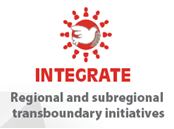 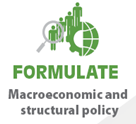 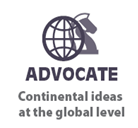 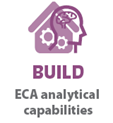 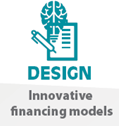 [Speaker Notes: The secretariat opened by providing background information on the work that had been conducted since the last session of the Committee Meeting on Regional Cooperation and Integration, which was held in Addis Ababa on 1-2 November 2017. It was explained that the activities that have been undertaken since then, including the establishment of the new Committee on Private Sector Development, Regional Integration, Trade, Infrastructure, Industry and Technology, responded to the reform efforts to have a more coordinated and streamlined approach, under the new strategic directions and core functions of the Commission. 

In this vein, the main accomplishments of ECA subprogramme 2 for the biennium 2018–2019 that were elaborated on during the presentation included: i) Further analysis of the effect of the Agreement Establishing the African Continental Free Trade Area, focusing on its expected impact and on how member States may be able to maximize its benefits; ii) Issues relating to the elaboration of phase II negotiations relating to the African Continental Free Trade Area (investment, intellectual property rights and competition policy); iii) The launch of a new work stream on digital trade and the digital economy; iv) Collection and compilation of data on intra-African investments; v) the launch of 7 electronic investment guides (iGuides); vi) Assessment of the linkages between double taxation agreements and bilateral investment treaties and of drivers on intra-African investment; and vii) preparation of the second iteration of the African Regional Integration Index.]
RECs’ Performance on Trade Integration
On this Dimension, ARII focuses on average 
Average intra-regional import tariffs
Share of intra-regional exports over GDP
Share of intra-regional imports over GDP
Share of intra-regional trade
Whether REC member states have signed and ratified AfCFTA

Many RECs have low trade integration scores, with an average score of 0.383. 

Highest performing RECs are AMU (0.481) and COMESA (0.445)

SADC has the least score of  0.340.
[Speaker Notes: The secretariat opened by providing background information on the work that had been conducted since the last session of the Committee Meeting on Regional Cooperation and Integration, which was held in Addis Ababa on 1-2 November 2017. It was explained that the activities that have been undertaken since then, including the establishment of the new Committee on Private Sector Development, Regional Integration, Trade, Infrastructure, Industry and Technology, responded to the reform efforts to have a more coordinated and streamlined approach, under the new strategic directions and core functions of the Commission. 

In this vein, the main accomplishments of ECA subprogramme 2 for the biennium 2018–2019 that were elaborated on during the presentation included: i) Further analysis of the effect of the Agreement Establishing the African Continental Free Trade Area, focusing on its expected impact and on how member States may be able to maximize its benefits; ii) Issues relating to the elaboration of phase II negotiations relating to the African Continental Free Trade Area (investment, intellectual property rights and competition policy); iii) The launch of a new work stream on digital trade and the digital economy; iv) Collection and compilation of data on intra-African investments; v) the launch of 7 electronic investment guides (iGuides); vi) Assessment of the linkages between double taxation agreements and bilateral investment treaties and of drivers on intra-African investment; and vii) preparation of the second iteration of the African Regional Integration Index.]
ECA work in Supporting Trade Integration in RECs
[Speaker Notes: The secretariat opened by providing background information on the work that had been conducted since the last session of the Committee Meeting on Regional Cooperation and Integration, which was held in Addis Ababa on 1-2 November 2017. It was explained that the activities that have been undertaken since then, including the establishment of the new Committee on Private Sector Development, Regional Integration, Trade, Infrastructure, Industry and Technology, responded to the reform efforts to have a more coordinated and streamlined approach, under the new strategic directions and core functions of the Commission. 

In this vein, the main accomplishments of ECA subprogramme 2 for the biennium 2018–2019 that were elaborated on during the presentation included: i) Further analysis of the effect of the Agreement Establishing the African Continental Free Trade Area, focusing on its expected impact and on how member States may be able to maximize its benefits; ii) Issues relating to the elaboration of phase II negotiations relating to the African Continental Free Trade Area (investment, intellectual property rights and competition policy); iii) The launch of a new work stream on digital trade and the digital economy; iv) Collection and compilation of data on intra-African investments; v) the launch of 7 electronic investment guides (iGuides); vi) Assessment of the linkages between double taxation agreements and bilateral investment treaties and of drivers on intra-African investment; and vii) preparation of the second iteration of the African Regional Integration Index.]
2. Productive Integration
On this Dimension, ARII focuses on average 
Share of intra-regional intermediate exports 
Share of intra-regional intermediate imports 
Merchandise trade complementarity index (how intra-REC imports and export patterns complement each other)	

Poorest performing
Productive integration facilitate better integration of M/S into RVCs and GVCs

Majority of RECs (5 of them) have productive integration as their poorest-performing dimension of regional integration.

AMU and EAC leading in Productive integration with 0.449 and 0.434 index scores respectively

ECOWAS least with 0.220 score.
[Speaker Notes: The secretariat opened by providing background information on the work that had been conducted since the last session of the Committee Meeting on Regional Cooperation and Integration, which was held in Addis Ababa on 1-2 November 2017. It was explained that the activities that have been undertaken since then, including the establishment of the new Committee on Private Sector Development, Regional Integration, Trade, Infrastructure, Industry and Technology, responded to the reform efforts to have a more coordinated and streamlined approach, under the new strategic directions and core functions of the Commission. 

In this vein, the main accomplishments of ECA subprogramme 2 for the biennium 2018–2019 that were elaborated on during the presentation included: i) Further analysis of the effect of the Agreement Establishing the African Continental Free Trade Area, focusing on its expected impact and on how member States may be able to maximize its benefits; ii) Issues relating to the elaboration of phase II negotiations relating to the African Continental Free Trade Area (investment, intellectual property rights and competition policy); iii) The launch of a new work stream on digital trade and the digital economy; iv) Collection and compilation of data on intra-African investments; v) the launch of 7 electronic investment guides (iGuides); vi) Assessment of the linkages between double taxation agreements and bilateral investment treaties and of drivers on intra-African investment; and vii) preparation of the second iteration of the African Regional Integration Index.]
Boosting Productive Integration
SADC implementing  SADC industrialization strategy and road map (2015–2063)
Developed Draft Protocol on Industry to promote competitive industrial bases in the region. 
Undertaken studies to establish priority RVCs agro-processing, minerals and pharmaceuticals industries to increase intraregional trade and integration 
EAC implementing EAC Industrialization Policy (2012-2032)
COMESA Industrial Strategy (2017–2026) and also approved (in June 2019) COMESA Action Plan and Regional Guidelines on Local Content Policy to facilitate industrialization. 
ECOWAS West African Common Industrial Policy (WACIP, 2015-2020)
Poorest-performing dimension of regional integration in majority of RECs.
Most communities are lagging in terms of intraregional intermediate exports and imports.
Very low levels of productive integration hamper effective regional integration
There are several initiatives being carried out to improve the situation
A draft protocol on industry has been developed to promote competitive industrial bases in the region
EAC is implementing its East African Community Industrialization Policy (2012–2032) 
ECA has supported the EAC secretariat and member States in the development of the EAC Energy Security Policy Framework
(COMESA) has developed the COMESA industrial strategy (2017–2026)
[Speaker Notes: The secretariat opened by providing background information on the work that had been conducted since the last session of the Committee Meeting on Regional Cooperation and Integration, which was held in Addis Ababa on 1-2 November 2017. It was explained that the activities that have been undertaken since then, including the establishment of the new Committee on Private Sector Development, Regional Integration, Trade, Infrastructure, Industry and Technology, responded to the reform efforts to have a more coordinated and streamlined approach, under the new strategic directions and core functions of the Commission. 

In this vein, the main accomplishments of ECA subprogramme 2 for the biennium 2018–2019 that were elaborated on during the presentation included: i) Further analysis of the effect of the Agreement Establishing the African Continental Free Trade Area, focusing on its expected impact and on how member States may be able to maximize its benefits; ii) Issues relating to the elaboration of phase II negotiations relating to the African Continental Free Trade Area (investment, intellectual property rights and competition policy); iii) The launch of a new work stream on digital trade and the digital economy; iv) Collection and compilation of data on intra-African investments; v) the launch of 7 electronic investment guides (iGuides); vi) Assessment of the linkages between double taxation agreements and bilateral investment treaties and of drivers on intra-African investment; and vii) preparation of the second iteration of the African Regional Integration Index.]
3. Macro-Economic Integration
On this Dimension, ARII focuses on average 
Number of bilateral investment treaties 	
Regional convertibility of currency 
Regional inflation differential (differences M/S inflate rate and REC targeted inflation rate)	

The 8 RECs have an average macroeconomic integration score of 0.399

ECCAS and EAC are the highest performing communities in macroeconomic integration, with 0.684 and 0.660 scores, respectively

Most RECs making strides towards macroeconomic and monetary convergence targets
Progress by WAEMU & CEMAC M/S
COMESA’s regional payment & settlement system
The Pan-African Payment and Settlement System (PAPSS) launched by the Afreximbank in July 2019
[Speaker Notes: The secretariat opened by providing background information on the work that had been conducted since the last session of the Committee Meeting on Regional Cooperation and Integration, which was held in Addis Ababa on 1-2 November 2017. It was explained that the activities that have been undertaken since then, including the establishment of the new Committee on Private Sector Development, Regional Integration, Trade, Infrastructure, Industry and Technology, responded to the reform efforts to have a more coordinated and streamlined approach, under the new strategic directions and core functions of the Commission. 

In this vein, the main accomplishments of ECA subprogramme 2 for the biennium 2018–2019 that were elaborated on during the presentation included: i) Further analysis of the effect of the Agreement Establishing the African Continental Free Trade Area, focusing on its expected impact and on how member States may be able to maximize its benefits; ii) Issues relating to the elaboration of phase II negotiations relating to the African Continental Free Trade Area (investment, intellectual property rights and competition policy); iii) The launch of a new work stream on digital trade and the digital economy; iv) Collection and compilation of data on intra-African investments; v) the launch of 7 electronic investment guides (iGuides); vi) Assessment of the linkages between double taxation agreements and bilateral investment treaties and of drivers on intra-African investment; and vii) preparation of the second iteration of the African Regional Integration Index.]
3. Infrastructure Integration
Infrastructure is an enabler of physical integration, production, trade facilitation and economic linkages
RECs are implementing transboundary infrastructure initiatives and programmes with a focus on multi-modal infrastructure projects.
Road Transport - projects in Africa that are now at advanced stages of preparation or ready for funding and implementation under PIDA eg. Abidjan-Lagos Coastal Corridor Project ($290 million); North-South Multimodal Corridor Project ($2,325 million); Central Corridor Project ($840 million); and the Trans-Maghreb Highway Project ($75 million).
Rail Transport - many M/S engaged in cross-border railway projects (eg. SGR in EAC), which will complement Africa’s Integrated High Speed Railway Network Project. 
More M/S joining the SAATM to remove restrictions in existing bilateral air service agreements – 28 M/S have since joined 
Energy – regional power interconnectors and cross-border energy projects (eg. Batoka Gorge between Zambia & Zimbabwe) boosting Power Pools
ICT - transboundary Fibre-optic Link Project under construction in most RECs, eg. Freetown-Monrovia-Abidjan Fibre-optic Link Project, Bissau-Conakry and Conakry-Bamako Fibre-optic Link Projects in ECOWAS
LLDCs benefiting to address their special needs and challenges via corridor projects
[Speaker Notes: The secretariat opened by providing background information on the work that had been conducted since the last session of the Committee Meeting on Regional Cooperation and Integration, which was held in Addis Ababa on 1-2 November 2017. It was explained that the activities that have been undertaken since then, including the establishment of the new Committee on Private Sector Development, Regional Integration, Trade, Infrastructure, Industry and Technology, responded to the reform efforts to have a more coordinated and streamlined approach, under the new strategic directions and core functions of the Commission. 

In this vein, the main accomplishments of ECA subprogramme 2 for the biennium 2018–2019 that were elaborated on during the presentation included: i) Further analysis of the effect of the Agreement Establishing the African Continental Free Trade Area, focusing on its expected impact and on how member States may be able to maximize its benefits; ii) Issues relating to the elaboration of phase II negotiations relating to the African Continental Free Trade Area (investment, intellectual property rights and competition policy); iii) The launch of a new work stream on digital trade and the digital economy; iv) Collection and compilation of data on intra-African investments; v) the launch of 7 electronic investment guides (iGuides); vi) Assessment of the linkages between double taxation agreements and bilateral investment treaties and of drivers on intra-African investment; and vii) preparation of the second iteration of the African Regional Integration Index.]
Performance of RECs in Infrastructure Integration
On this Dimension, ARII focuses on average 
AfDB Composite Infrastructure index based the extent to which transport; electricity; ICT; water and sanitation directly or indirectly impact on productivity or economic growth.
Proportion of intra-regional flight connections 	

The average score of Africa on infrastructure integration is a mere 0.220, with 31 out of the 54 countries classified as “low performers” while only 11 M/S are “average performers”

EAC and AMU have the most integrated infrastructure with 0.555 and 0.509 index scores respectively

ECOWAS and SADC have the least infrastructure integrated scores of 0.299 and 0.214

At country level, South Africa (with 0.898 score) is on top, followed by Egypt, Seychelles and Morocco respectively.
[Speaker Notes: The secretariat opened by providing background information on the work that had been conducted since the last session of the Committee Meeting on Regional Cooperation and Integration, which was held in Addis Ababa on 1-2 November 2017. It was explained that the activities that have been undertaken since then, including the establishment of the new Committee on Private Sector Development, Regional Integration, Trade, Infrastructure, Industry and Technology, responded to the reform efforts to have a more coordinated and streamlined approach, under the new strategic directions and core functions of the Commission. 

In this vein, the main accomplishments of ECA subprogramme 2 for the biennium 2018–2019 that were elaborated on during the presentation included: i) Further analysis of the effect of the Agreement Establishing the African Continental Free Trade Area, focusing on its expected impact and on how member States may be able to maximize its benefits; ii) Issues relating to the elaboration of phase II negotiations relating to the African Continental Free Trade Area (investment, intellectual property rights and competition policy); iii) The launch of a new work stream on digital trade and the digital economy; iv) Collection and compilation of data on intra-African investments; v) the launch of 7 electronic investment guides (iGuides); vi) Assessment of the linkages between double taxation agreements and bilateral investment treaties and of drivers on intra-African investment; and vii) preparation of the second iteration of the African Regional Integration Index.]
4. Migration and Free Movement of People
On this Dimension, ARII focuses on average 
whether or not a country has ratified the AU Protocol on the Free Movement of Persons
number of regional countries whose citizens are granted visas on arrival 	
number of regional countries whose citizens strictly require visas when travelling to each country in the region 		

ECOWAS and EAC best performing RECs with 0.733 and 0.664 scores

COMESA has the weakest performance, with an average score of 0.385. 

Progress made, the average African can now travel to 25% of other African countries without a visa (up from 22% in 2017 from 20% in 2016)

AU Protocol on the Free Movement of Persons on ratified by 4 countries as of July 2019

ECA assisting RECs, eg. partnering ECOWAS to harmonize and align its regional framework on the free movement of people with the AU  Protocol on Free Movement of Persons
[Speaker Notes: The secretariat opened by providing background information on the work that had been conducted since the last session of the Committee Meeting on Regional Cooperation and Integration, which was held in Addis Ababa on 1-2 November 2017. It was explained that the activities that have been undertaken since then, including the establishment of the new Committee on Private Sector Development, Regional Integration, Trade, Infrastructure, Industry and Technology, responded to the reform efforts to have a more coordinated and streamlined approach, under the new strategic directions and core functions of the Commission. 

In this vein, the main accomplishments of ECA subprogramme 2 for the biennium 2018–2019 that were elaborated on during the presentation included: i) Further analysis of the effect of the Agreement Establishing the African Continental Free Trade Area, focusing on its expected impact and on how member States may be able to maximize its benefits; ii) Issues relating to the elaboration of phase II negotiations relating to the African Continental Free Trade Area (investment, intellectual property rights and competition policy); iii) The launch of a new work stream on digital trade and the digital economy; iv) Collection and compilation of data on intra-African investments; v) the launch of 7 electronic investment guides (iGuides); vi) Assessment of the linkages between double taxation agreements and bilateral investment treaties and of drivers on intra-African investment; and vii) preparation of the second iteration of the African Regional Integration Index.]
5. Governance, Peace and Security
Governance, peace and security challenges affect the implementation of regional integration programmes and projects.

The Joint UN-AU Framework for Enhanced Partnership in Peace and Security (2017) facilitate collaboration on conflict prevention, peacekeeping, peace support operations, and security via joint mechanisms and regular consultations and close collaborations with RECs.

In 2018 and 2019, peace and security challenges experienced in different countries and RECs such as IGAD, ECOWAS, IGAD, EAC; SADC, ECCAS.

ECA continued to contribute towards securing peace, security and stability in the Sahel region via the UN Integrated Strategy for the Sahel (UN Sahel Support Plan, 2018–2022).
 
In July 2018, the AU repositioned the African Peer Review Mechanism (APRM) as a tool for conflict prevention 

ECA has provided advisory services and capacity-building programmes, and has developed knowledge products towards the strengthening of the APRM.
[Speaker Notes: The secretariat opened by providing background information on the work that had been conducted since the last session of the Committee Meeting on Regional Cooperation and Integration, which was held in Addis Ababa on 1-2 November 2017. It was explained that the activities that have been undertaken since then, including the establishment of the new Committee on Private Sector Development, Regional Integration, Trade, Infrastructure, Industry and Technology, responded to the reform efforts to have a more coordinated and streamlined approach, under the new strategic directions and core functions of the Commission. 

In this vein, the main accomplishments of ECA subprogramme 2 for the biennium 2018–2019 that were elaborated on during the presentation included: i) Further analysis of the effect of the Agreement Establishing the African Continental Free Trade Area, focusing on its expected impact and on how member States may be able to maximize its benefits; ii) Issues relating to the elaboration of phase II negotiations relating to the African Continental Free Trade Area (investment, intellectual property rights and competition policy); iii) The launch of a new work stream on digital trade and the digital economy; iv) Collection and compilation of data on intra-African investments; v) the launch of 7 electronic investment guides (iGuides); vi) Assessment of the linkages between double taxation agreements and bilateral investment treaties and of drivers on intra-African investment; and vii) preparation of the second iteration of the African Regional Integration Index.]
Recommendations
To assist RECs to improve their performance on the Dimensions of regional integration; the Secretariat would want to continue to:
 supporting RECs in mainstreaming BIAT in their programmes and polices.
strengthen its support of this goal, building on the collaborative work on regional industrialization as has already been initiated in SADC and ECOWAS
broaden its capacity-building programme on the use of macroeconomic and forecasting models in economic planning and development to empower member States and RECs.
Support AfCFTA ratification drive and implementation, including through AfCFTA awareness-raising programmes, developing national AfCFTA implementation strategies and more analytical studies. 
Support efforts to expedite the ratification of the Protocol on the Free Movement of Persons
refine and strengthen assessment tools such as ARII, ACBI Index, ARIA and other analytical studies on RECs.
Encourage more African countries to join the Single African Air Transport Market to facilitate the full implementation of the Yamoussoukro Decision on Liberalization of Air Transport Markets in Africa
Assist African LLDCs in mainstreaming the VPoA into their development strategies, while RECs integrate these into their programmes of work.
[Speaker Notes: The secretariat opened by providing background information on the work that had been conducted since the last session of the Committee Meeting on Regional Cooperation and Integration, which was held in Addis Ababa on 1-2 November 2017. It was explained that the activities that have been undertaken since then, including the establishment of the new Committee on Private Sector Development, Regional Integration, Trade, Infrastructure, Industry and Technology, responded to the reform efforts to have a more coordinated and streamlined approach, under the new strategic directions and core functions of the Commission. 

In this vein, the main accomplishments of ECA subprogramme 2 for the biennium 2018–2019 that were elaborated on during the presentation included: i) Further analysis of the effect of the Agreement Establishing the African Continental Free Trade Area, focusing on its expected impact and on how member States may be able to maximize its benefits; ii) Issues relating to the elaboration of phase II negotiations relating to the African Continental Free Trade Area (investment, intellectual property rights and competition policy); iii) The launch of a new work stream on digital trade and the digital economy; iv) Collection and compilation of data on intra-African investments; v) the launch of 7 electronic investment guides (iGuides); vi) Assessment of the linkages between double taxation agreements and bilateral investment treaties and of drivers on intra-African investment; and vii) preparation of the second iteration of the African Regional Integration Index.]
THANK YOU!